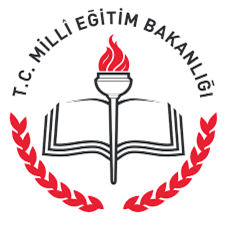 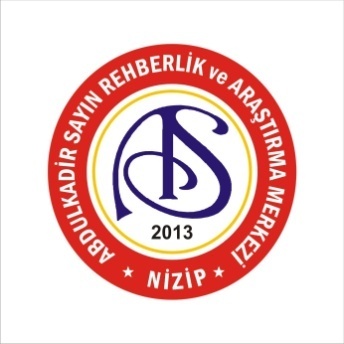 2021-2022 
ÜNİVERSİTE SINAV SİSTEMİ SUNUMU
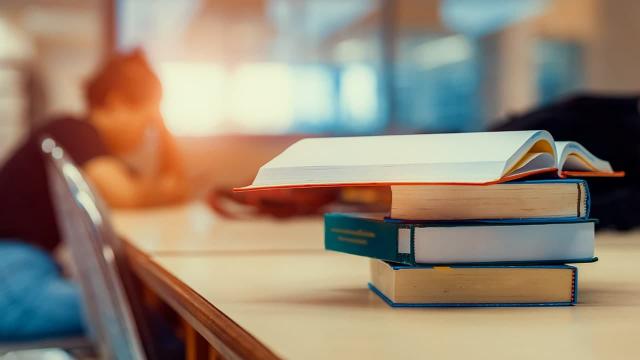 BİRİNCİ AŞAMA: TEMEL YETERLİLİK TESTİ (TYT)

   
İKİNCİ AŞAMA: ALAN YETERLİK TESTİ (AYT)
                               YABANCI DİL TESTİ  (YDT)    

 
AYRICA: MİLLİ SAVUNMA ÜNİVERSİTESİ SINAVI (MSÜ)
TEMEL YETERLİLİK TESTİ (TYT)
İlk aşama sınavı olup yükseköğretime geçiş yapmak isteyen tüm adayların girmesi gereken bir sınavdır. 

Temel Yeterlilik, adayların sözel ve sayısal alanlarda sahip olmaları beklenen temel düzeyde bilgi, beceri, hazır bulunuşluk ve yetkinlikleri kapsar.
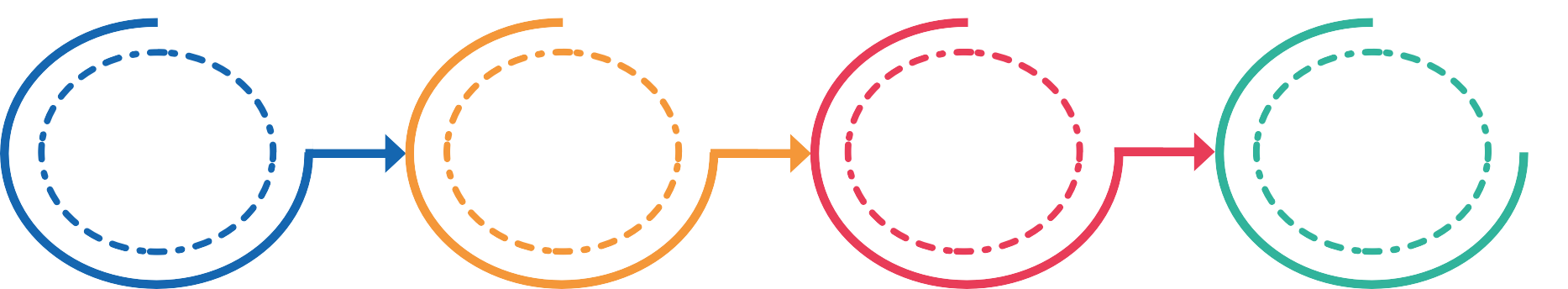 120		                   135	                     20 hazİran                                  BARAJ:
      SORU		              DAKİKA		       2022		              150 PUAN
TYT PUAN HESAPLAMA MANTIĞI
TYT SONUÇLARI NERELERDE KULLANILACAK?
TYT’DE 150 HAM PUANIN ÜSTÜ:
ALAN YETerlİlİK TESTİ (AYT)
Öğrencilerin kendi alanlarında sahip oldukları başarıyı ölçen ikinci oturum sınavıdır.
 
ADAY TYT PUANINI BİLMEDEN AYT’YE GİRECEKTİR. (Not: Aday TYT’den 150 puanı geçememiş ise AYT’ye girmiş olsa bile AYT puanı hesaplanmayacaktır.)
SÖZEL PUAN
E.A. PUANI
SAYISAL PUAN
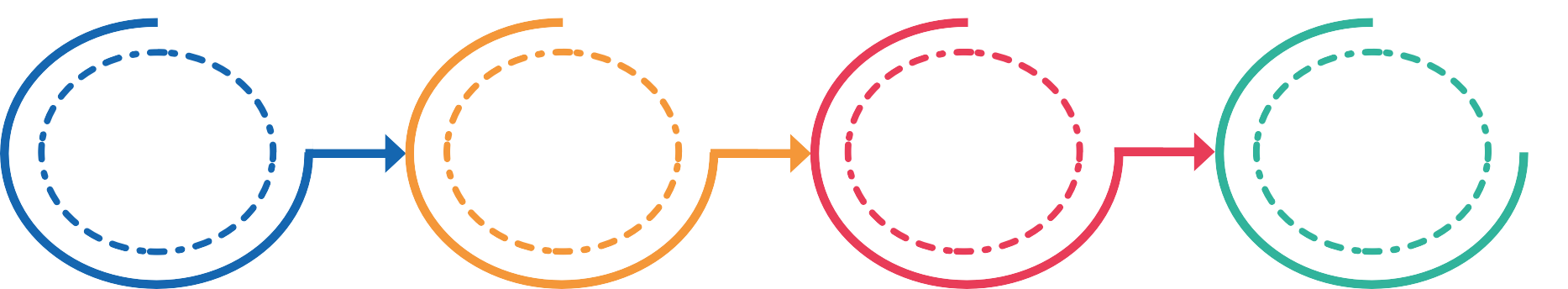 160		                   180	                     20 hazİran                                  BARAJ:
      SORU		              DAKİKA		       2022		              180 PUAN
YABANCI DİL TESTİ (YDT)
Öğrencilerin dil başarılarını ölçen üçüncü oturum sınavıdır.
 
ADAY TYT PUANINI BİLMEDEN YDT’YE GİRECEKTİR. (Not: Aday TYT’den 150 puanı geçememiş ise YDT’ye girmiş olsa bile YDT puanı hesaplanmayacaktır.)
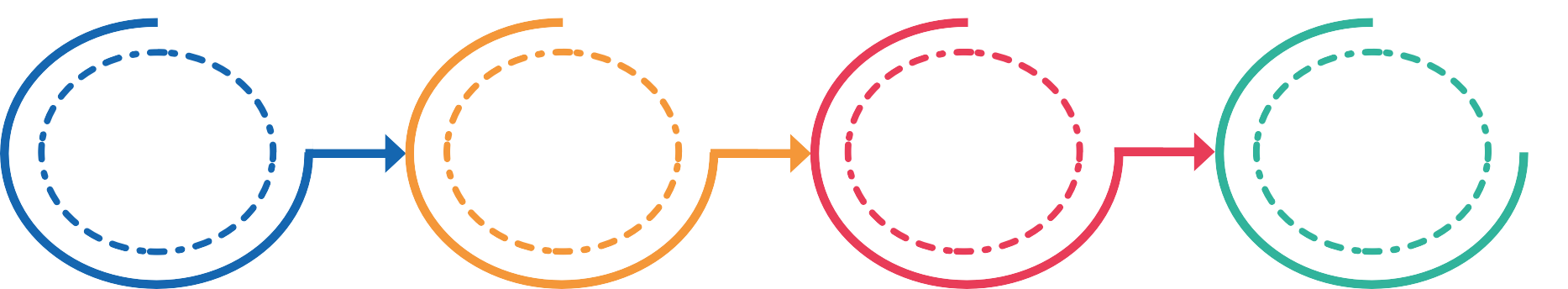 80		                   120	                     20 hazİran                                  BARAJ:
      SORU		              DAKİKA		       2022		              180 PUAN
lİsans prograMINI TERCİH EDEBİLMEK İÇİN GEREKLİ PUAN NASIL HESAPLANIR?
KATSAYI UYGULAMASI  VE  OBP HESAPLANMASI
TIP: 50.000
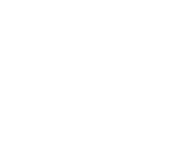 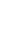 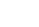 DİŞ HEKİMLİĞİ: 80.000
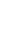 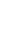 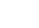 ECZACILIK: 100.000
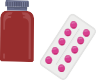 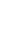 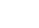 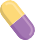 HUKUK: 125.000
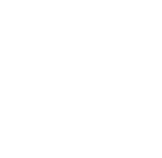 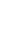 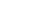 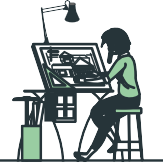 MİMARLIK: 250.000
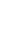 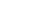 ÖĞRETMENLİK: 300.000
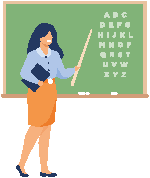 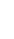 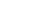 MÜHENDİSLİK: 300.000
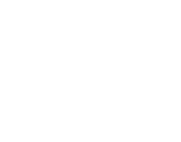 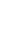 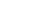 ÖĞRETMENLİK (ÖZEL YETENEK): 800.000
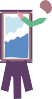 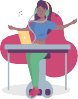 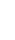 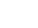 SIRALAMA ŞARTI OLAN BÖLÜMLER
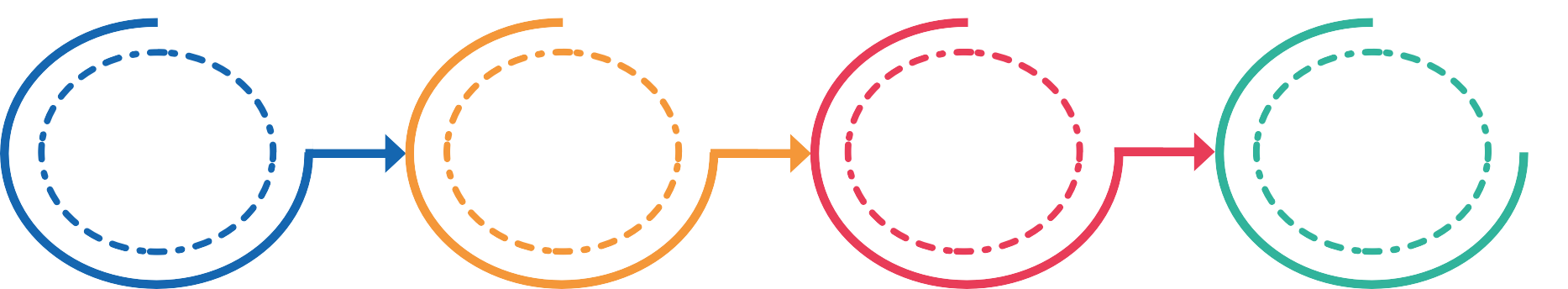 120		                                  135	                                      20 NİSAN                                  
      SORU		              DAKİKA		                          2022
Astsubay Meslek Yüksekokulları için; TYT’ye girmek gerekmektedir.
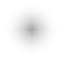 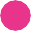 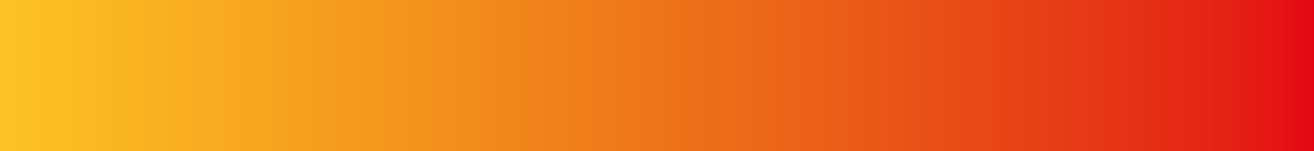 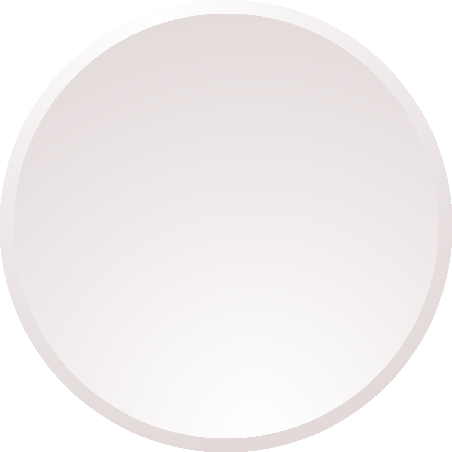 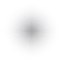 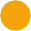 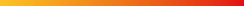 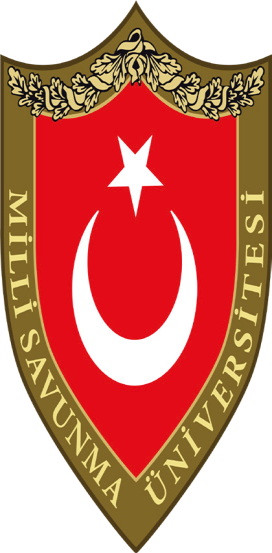 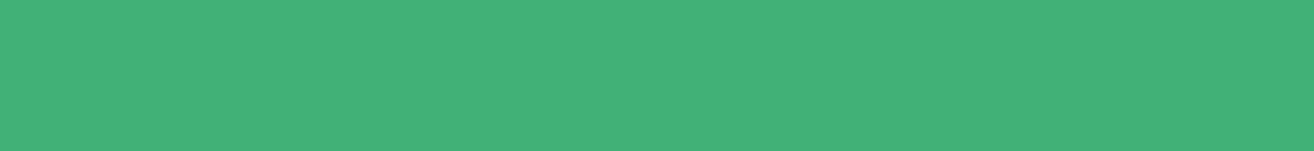 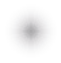 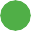 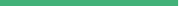 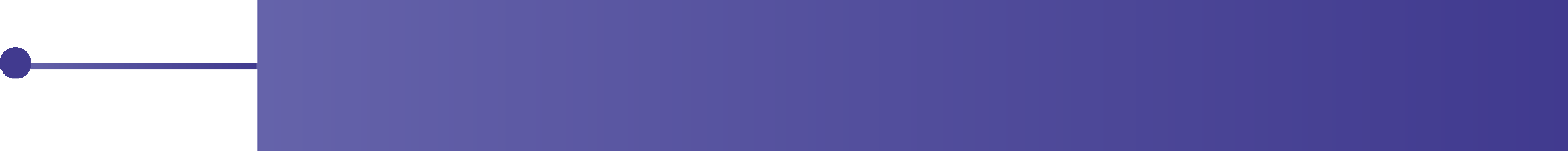 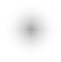 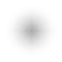 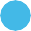 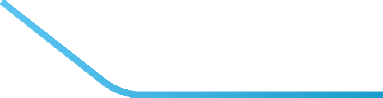 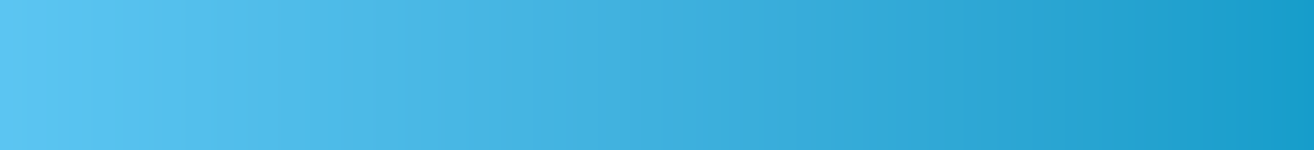 Harp Okulları için; TYT ve AYT’ye girmek gerekmektedir.
Harp Okulları kadın ve erkek, Astsubay Meslek Yüksekokullarına ise sadece erken öğrenci alınacaktır.
Harp Okulları için en fazla 20, Astsubay Meslek Yüksekokulları içinse en fazla 21 yaşında olmak gerekmektedir.
2022 yılında kesin kayıt işlemlerinin son tarihine kadar mezun olmak veya dönemine bakılmaksızın 2020 ve 2021 yılında mezun olmak gerekmektedir. (2019 yılı ve öncesi bir ortaöğretim kurumundan mezun olan öğrenciler başvuru yapamazlar.)
2’NCI SEÇIM AŞAMALARINA ÇAĞRI PUAN TÜRÜ
KARA, DENİZ, HAVA ASTSUBAY MYO
BANDO ASTSUBAY MYO
KARA HARP OKULU
DENİZ ve HAVA HARP OKULU
MSÜ- SAYISAL
HARP OKULLARI VE ASTSUBAY MYO YERLEŞTIRME PUAN TÜRÜ
KARA, DENİZ, HAVA ASTSUBAY MYO
BANDO ASTSUBAY MYO
KARA HARP OKULU
DENİZ ve HAVA HARP OKULU
AYT- SAYISAL
TYT
TYT
ADAYIN MSÜ SINAVINDAN ALDIĞI EN YÜKSEK PUAN
MSÜ- SAYISAL            MSÜ- EŞİT AĞIRLIK MSÜ- SÖZEL
MSÜ-SAYISAL
MSÜ-EŞİT AĞIRLIK
MSÜ-GENEL PUAN
AYT-SAYISAL
AYT-EŞİT AĞIRLIK
AYT-GENEL PUAN
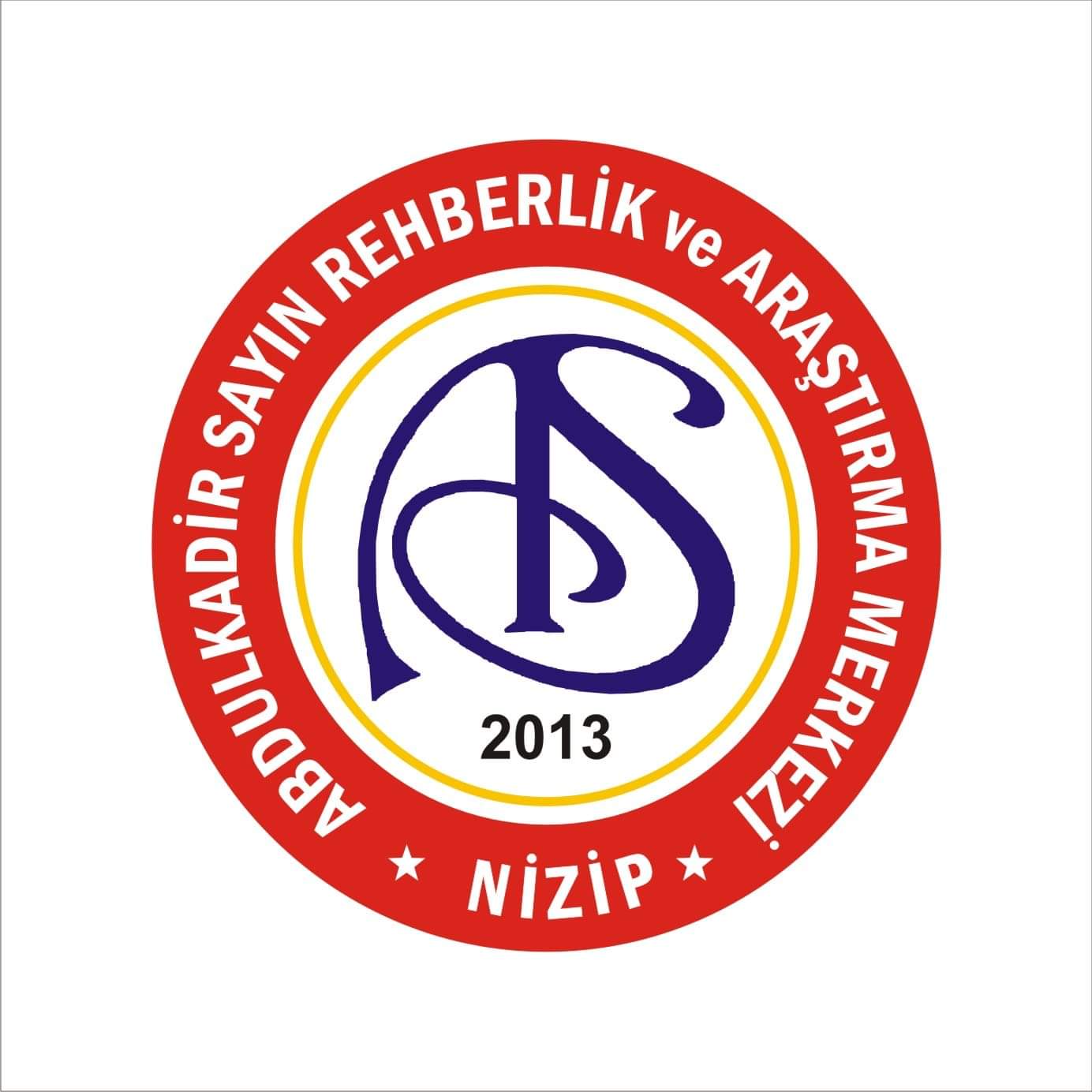 Dinlediğiniz için teşekkür ederiz.